Idioma español
Curso
Docente
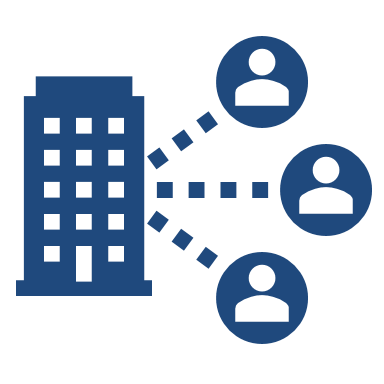 Canvas de diseño 
Método de casos
Nombre de la actividad o caso
Semestre
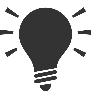 Resultado final
Caso
Contenidos
Subcompetencias
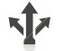 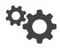 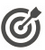 Descripción de la propuesta de solución o soluciones elaborado por el estudiante.

¿Cuáles serían los productos de cada etapa?
¿Cuál sería el producto final?
Listado de las subcompetencias que desarrollarán las y los estudiantes durante el desarrollo de los casos. 


Competencias transversales

Emprendimiento innovador
Inteligencia social
Compromiso ético y ciudadano
Razonamiento para la complejidad
Comunicación
Transformación digital
Descripción del caso o los casos. Un caso es la descripción de un hecho pasado que plantea una situación compleja real, tiene una extensión promedio de 3 a 20 páginas. Un buen caso permite la discusión basada en los hechos problemáticos que deben ser encarados en situaciones de la vida real. Su propósito es permitir la expresión de actitudes de diversas formas de pensar en el salón de clase.


¿Cantidad de casos a abordad en la unidad de formación? ¿Serán utilizados para introducir conceptos teóricos o para poner en práctica la aplicación de esos conceptos? 
¿Cuántas sesiones del curso serán manejadas con discusión de caso?
Los casos tiene costo o son de libre acceso.
El resultado final será individual o en equipo.
¿Qué necesita saber el estudiante para lograr las subcompetencias y resolver exitosamente el caso?

Listado de contenidos:

Conceptuales (hechos, conceptos, principios y teorías)
Procedimentales (técnicas, procedimientos y habilidades) 
Actitudinales (actitudes y valores)
4
Evidencias de competencia
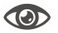 Propuesta inicial para resolver el caso
Discusión y análisis en equipo
Discusión plenaria 
Entregar análisis o solución del caso.
5
2
3
1
Evaluación
Riesgos potenciales
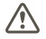 Pasos a considerar
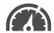 Porcentaje de la calificación del curso que será acreditada mediante el trabajo con casos y cómo será evaluado este trabajo.

Entrega de alguna tarea previa al inicio del análisis del caso (resumen, reporte, cuadro sinóptico, mapa conceptual, etc.).
Participación de las y los alumnos en la discusión (intervenciones, planteamiento de dudas, aporte de información, motivación a los compañeros para participar).
Actividades posteriores a la discusión del caso (tarea, resumen, consulta, conclusión individual o de equipo, etc.).
Definición de: 
Momentos de evaluación y retroalimentación (diagnóstica, formativa y sumativa).
Instrumentos de evaluación (rúbrica, lista de cotejo, guía de observación, entrevista).

¿Cómo se evaluará el rendimiento del estudiante?
¿Cuáles son algunos de los riesgos que probablemente se enfrentarán al solucionar el caso? 
¿Cómo se pueden superar? 
Esta lista ayudará a desarrollar un plan de administración de riesgos.
7
¿Se aplicarán todos los pasos en la técnica?
¿habrá pasos que se puedan llevar en un ambiente digital?

Pasos: 
1. Preparación individual
2. Discusión en equipos pequeños
3. Sesión plenaria
4. Reflexión individual
Cantidad de estudiantes para la formación de equipos. Los equipos numerosos no se recomiendan
El tiempo de discusión del caso debe ser administrado adecuadamente, de lo contrario se
puede invertir más tiempo en un caso que otro. 
Importante indicarle a las y los estudiantes cuando el caso no tiene respuestas correctas, esto puede ser difícil de aceptar para algunos estudiantes.
8
6
Idioma español
Liderazgo empresarial
Claudia Hernández
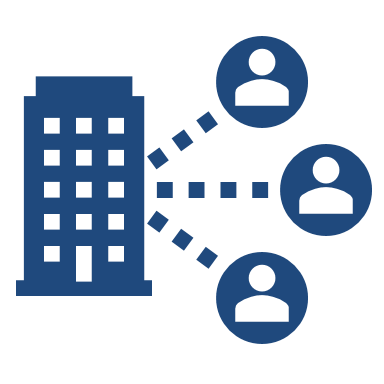 Canvas de diseño 
Método de casos
Analizando el liderazgo
6to semestre
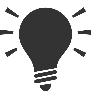 Resultado final
Caso
Contenidos
Subcompetencias
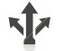 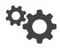 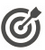 Conceptuales 
Breve revisión histórica de algunas definiciones de liderazgo. Distinción entre lo que hace a un buen líder y a un mal líder
Introducción al Liderazgo Transformativo: Kant ¿Qué es la ilustración?
La ética y el liderazgo transformativo. 
Contraste entre el Liderazgo Transformativo y el liderazgo transaccional. 

Procedimentales
Administración 
Modelos de liderazgo 

Actitudinales (actitudes y valores) 
Normas y políticas
Atributos de la constituyen la competencia moral de un servidor público
Solamente serán 2 productos:

Propuesta inicial para resolver el caso. Requisito para participar en la PASO 2 (Equipo). 
Análisis y fundamentado del caso considerando los puntos que se discutió con el equipo .
Usar  los valores éticos como el punto de partida para examinar la noción de liderazgo ético, estos valores tienen que ver con la distinción entre lo correcto e incorrecto, lo que es bueno y malo, justo e injusto, responsable e irresponsable, etc. 

Competencias transversales

Compromiso ético y ciudadano
Razonamiento para la complejidad
Comunicación
Transformación digital
Caso 1 “Blind Spots: The Roots of Unethical Behavior.
Caso 2 “Corruption in La Paz: A Mayor Fights City 

Libre acceso. 
El resultado final será individual.
4
Evidencias de competencia
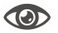 Propuesta inicial para resolver el caso
Discusión y análisis en equipo
Discusión plenaria 
Entregar análisis o solución del caso.
5
2
3
1
Evaluación
Riesgos potenciales
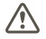 Pasos a considerar
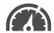 Se aplicarán todos los pasos en la técnica, pero  el paso 2 de la discusión del equipo será a través del foro de la plataforma canvas. 

Pasos: 
1. Preparación individual antes de la clase
2. Discusión en equipo en canvas 
3. Sesión plenaria
4. Reflexión individual
Considerar que para el primer caso se requerirá 2 días para la discusión plenaria y para que se dé el cierre por parte del docente.

Indicar fechas establecidas para la discusión en equipo en canvas.
Reporte de análisis inicial del caso a través de una infografía. 
Evidencias de la participación en el foro en día indicado. 
Análisis final del caso.
La evaluación formativa se llevará a cabo al momento de la sesión plenaria y las preguntas que se llevarán a cabo. 
Instrumentos de evaluación (rúbrica, lista de cotejo y guía de observación).
8
7
6
Idioma español
Curso
Docente
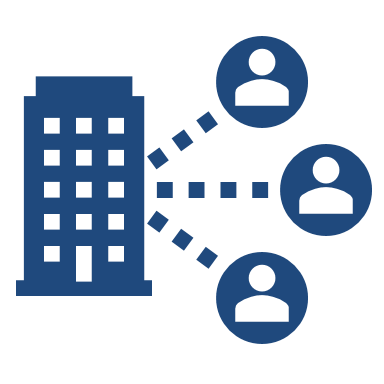 Canvas de diseño 
Método de casos
Nombre de la actividad o caso
Semestre
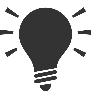 Resultado final
Caso
Contenidos
Subcompetencias
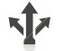 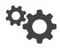 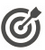 4
Evidencias de competencia
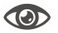 5
2
3
1
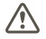 Riesgos potenciales
Evaluación
Pasos a considerar
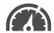 8
7
6